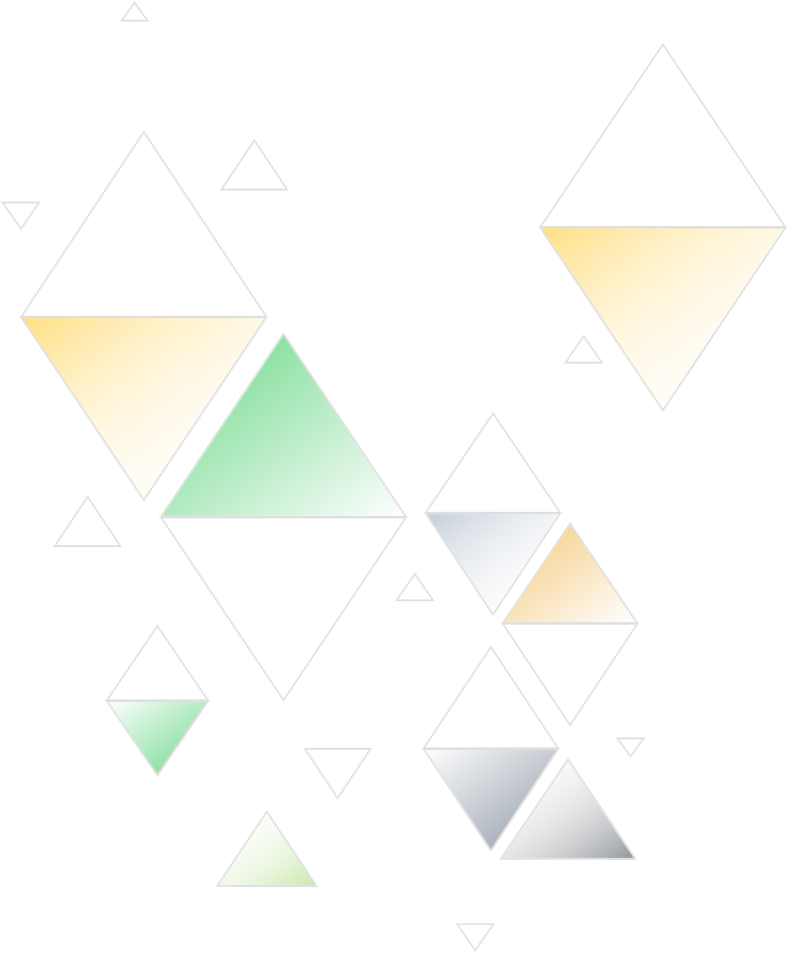 STAKEHOLDER INFLUENCE MAP TEMPLATE EXAMPLE
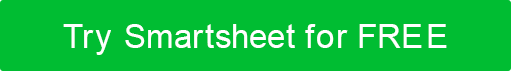 STEERING COMMITTEE
SPONSORS
Tanya T.
CEO
Sarah K.
VP of Marketing
Jodi P.
Head of Accounting
Weller Corp.
CEO
Valley View
VP of Marketing
Project Manager
Production
Site / Business Ops
Supplier
PR Agency
Developer
Marketing Lead
Creative Strategist
Co-Supplier
Copy Writer
Tech Support
Marketing Ops
STAKEHOLDER INFLUENCE MAP TEMPLATE EXAMPLE
COPY + PASTE  ICONS
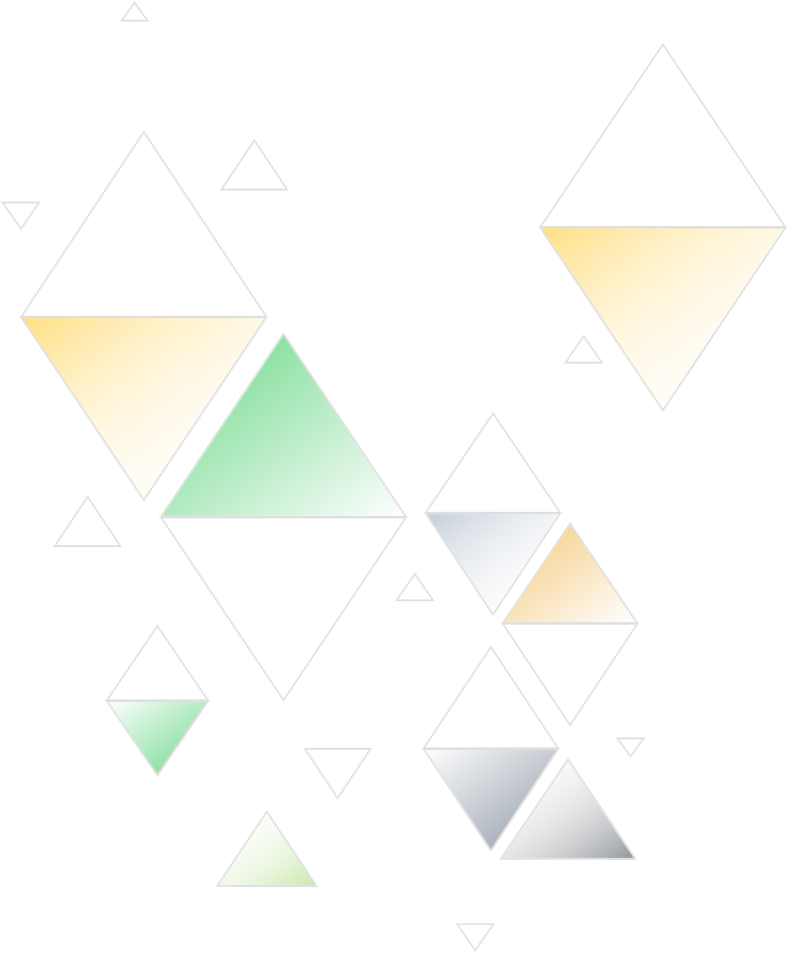 STEERING COMMITTEE
SPONSORS
NAME
Title / Role
NAME
Title / Role
NAME
Title / Role
NAME
Title / Role
NAME
Title / Role
NAME
Title / Role
NAME
Title / Role
NAME
Title / Role
NAME
Title / Role
NAME
Title / Role
NAME
Title / Role
NAME
Title / Role
NAME
Title / Role
NAME
Title / Role
NAME
Title / Role
NAME
Title / Role
NAME
Title / Role
PROJECT REPORT
STAKEHOLDER INFLUENCE MAP TEMPLATE EXAMPLE  |  ELEMENTS